ГОЛ «Гармония»
МАОУ СОШ №28
«Мы помним тебя, Солдат!»
Июнь 2019
Отчёт 
по конкурсу 
рисунков
«Не отнимайте 
солнце у детей»
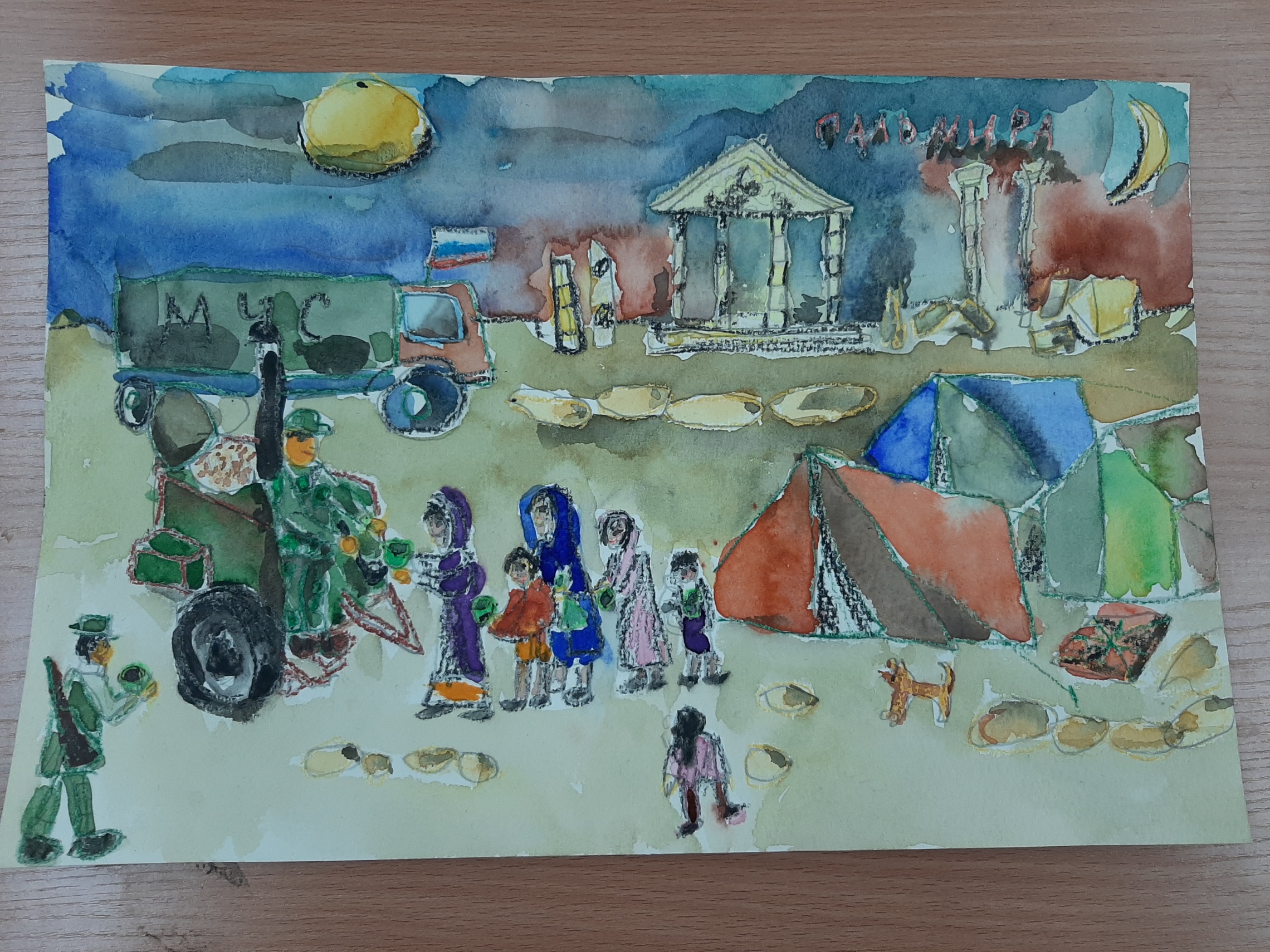 «Российские войска освободили г. Пальмира (Сирия)»
Выполнил: Власов Всеволод, 2 отряд
Руководитель: Сысоева Юлия Владимировна
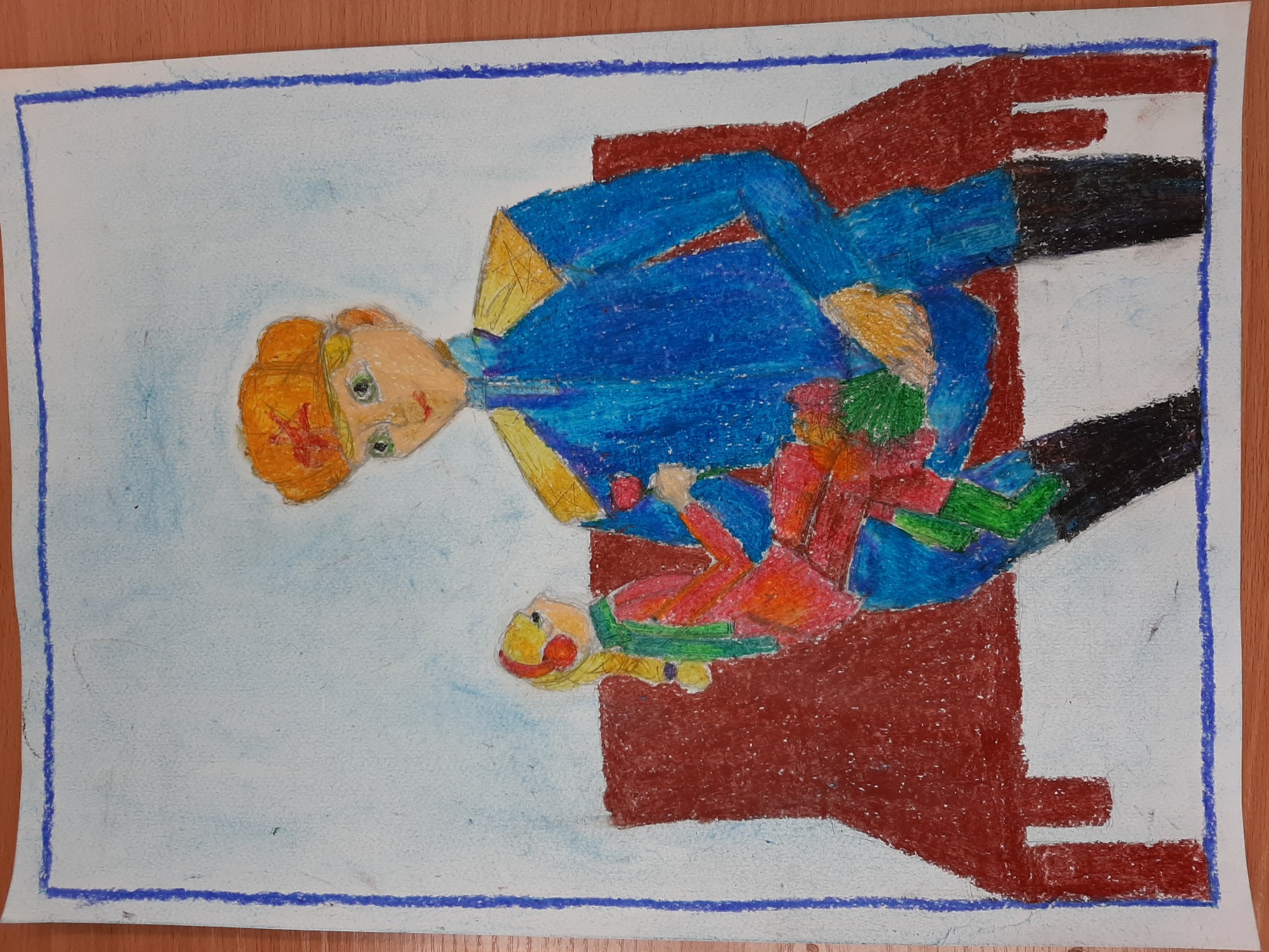 Выполнила: Истомина Юлия, 4 отряд
Руководитель: Сысоева Юлия Владимировна
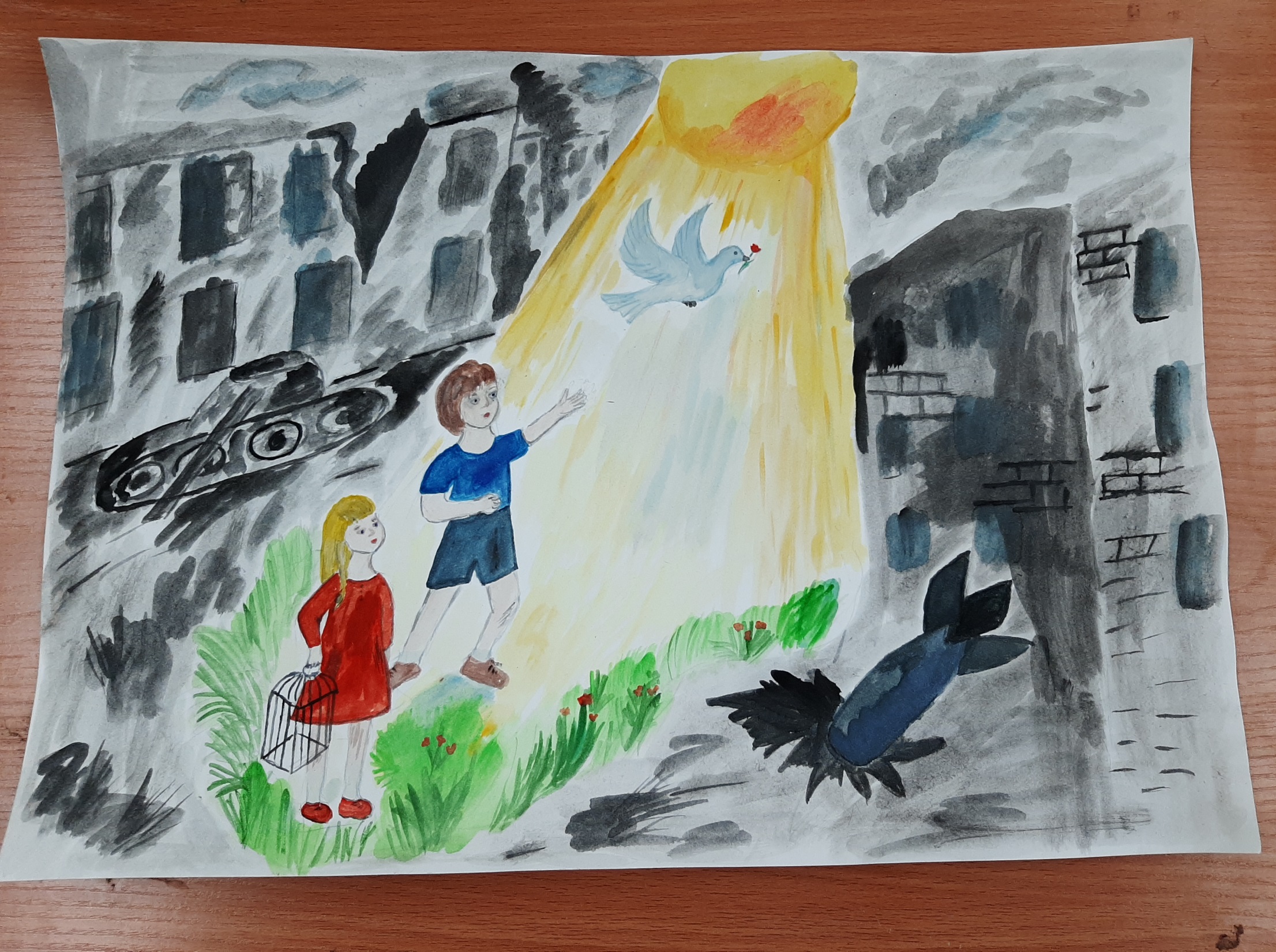 Выполнила: Учарова Луиза, 2 отряд
Руководитель: Сысоева Юлия Владимировна
Посещение музея 
поискового отряда «Стикс» 
УрГПУ
Погружение в историю
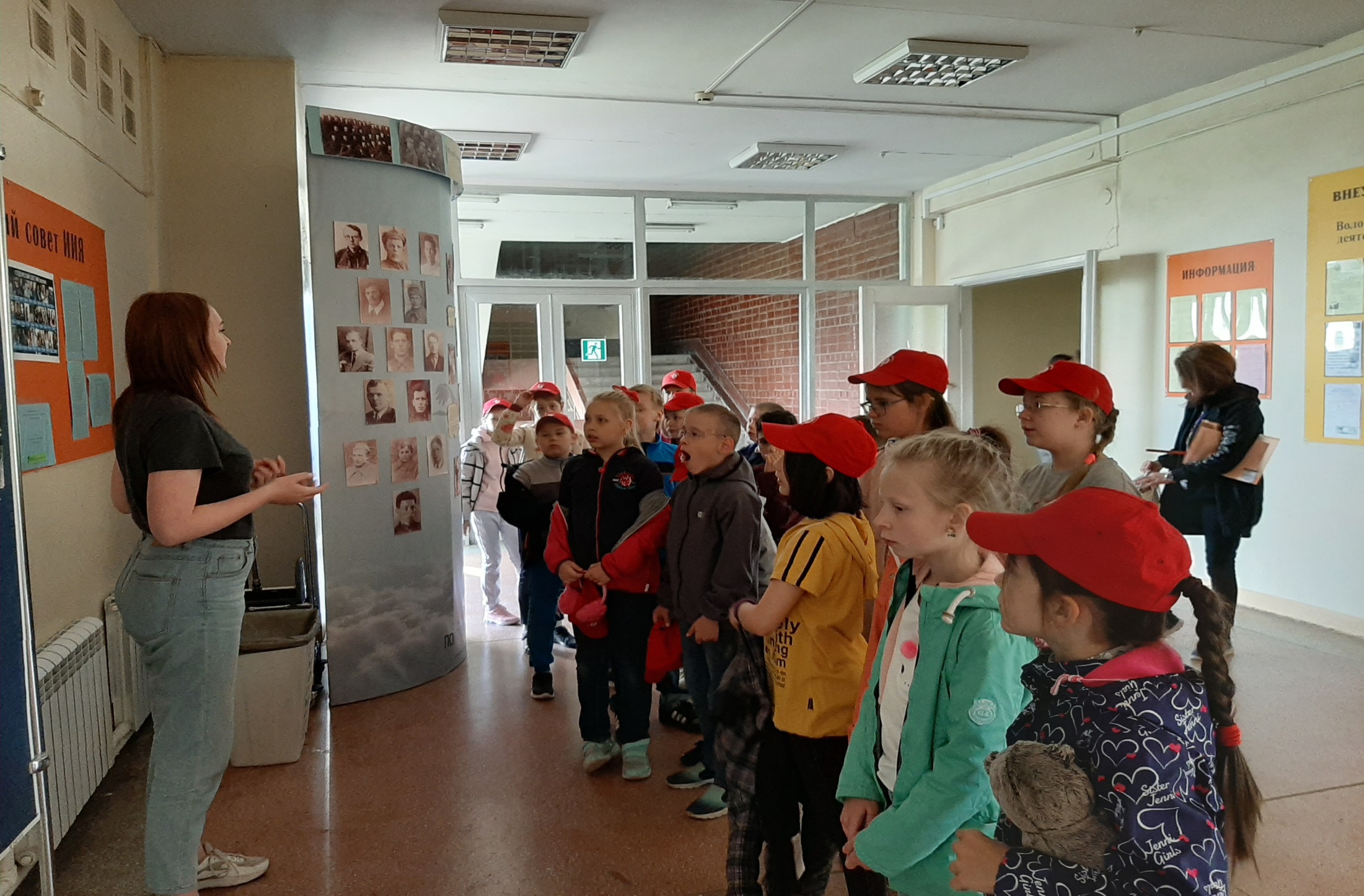 Работа поискового отряда
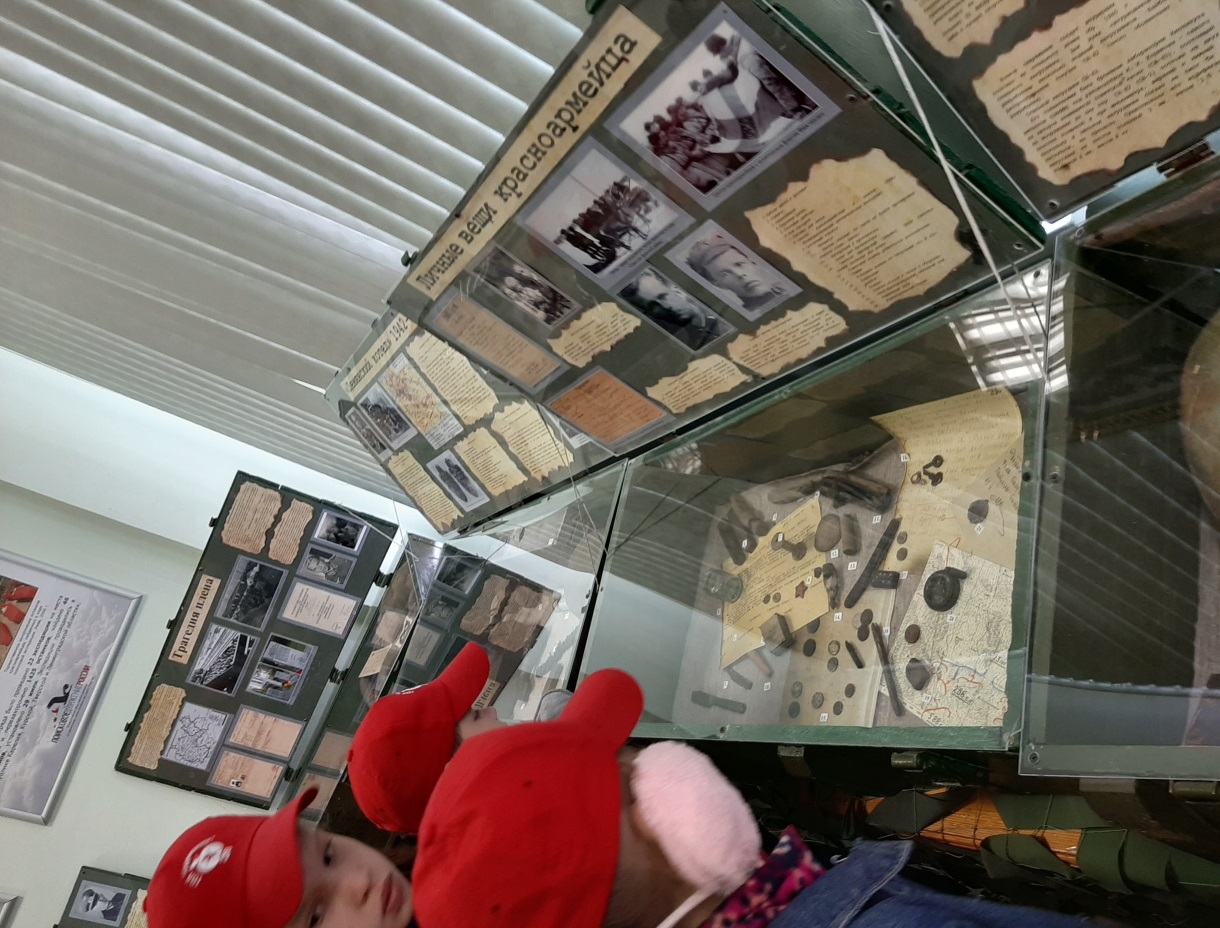 Экспонаты с раскопок
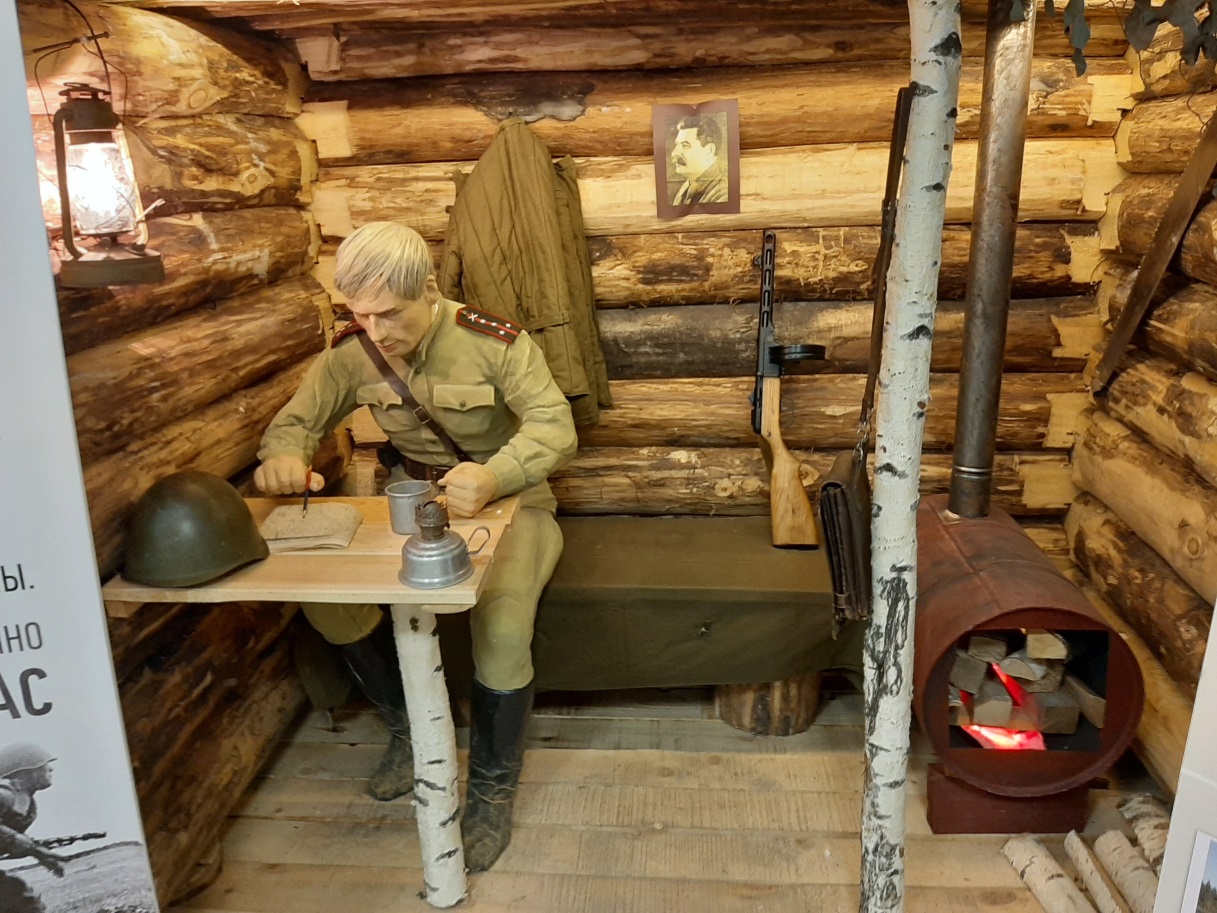 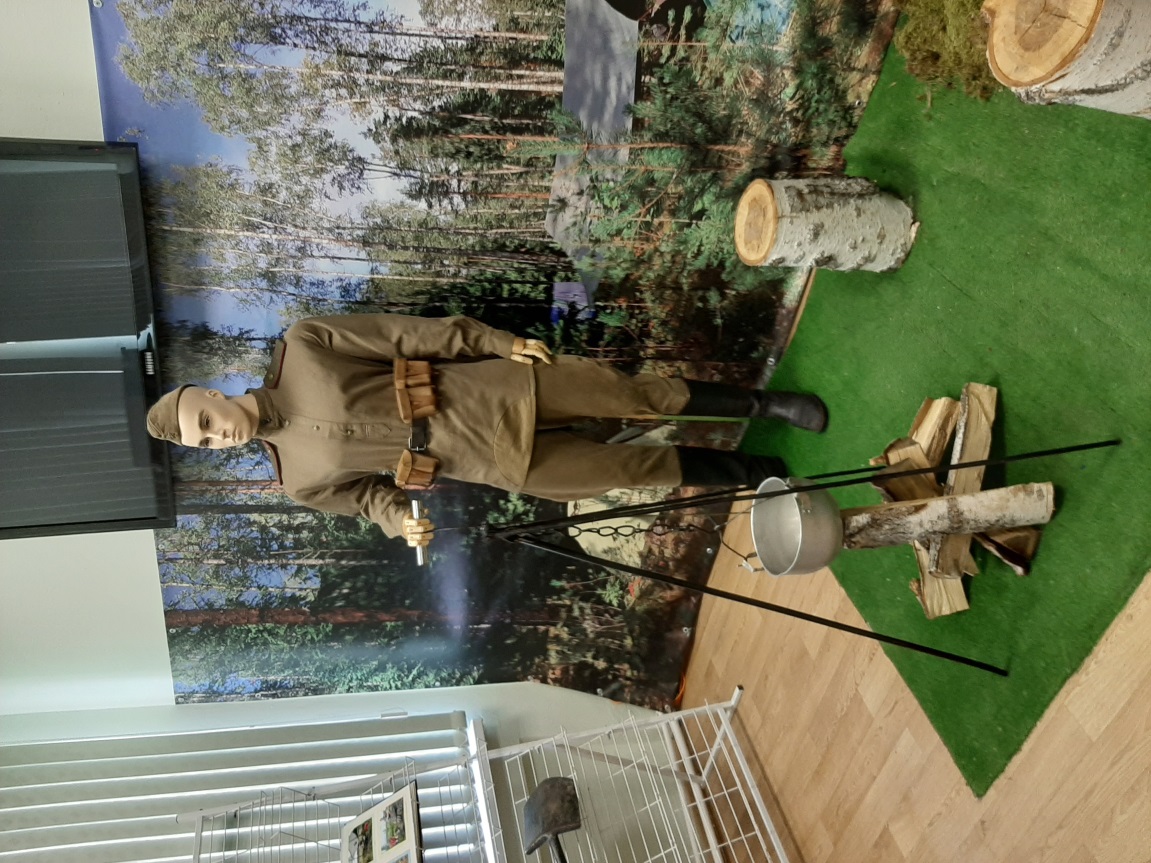 Солдатские будни
Памятник 
«Дети войны»
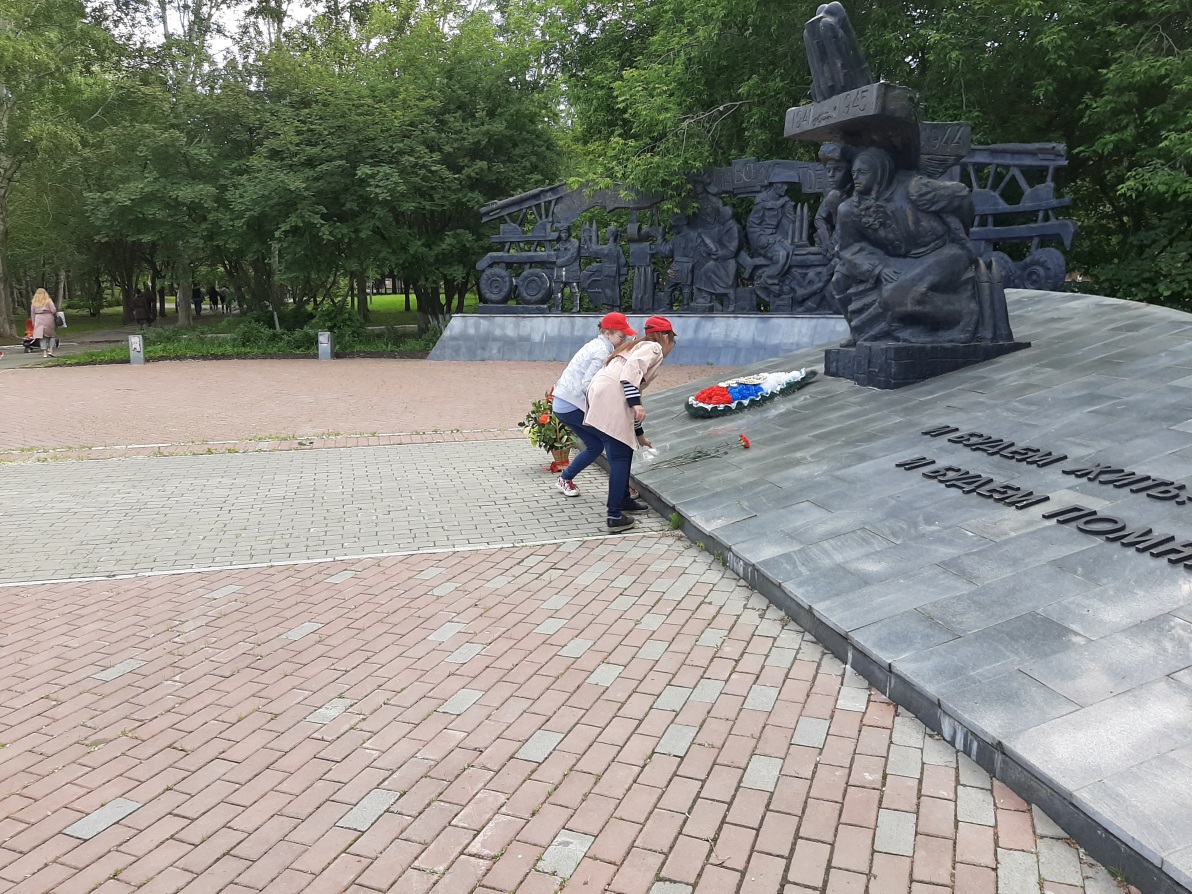 Возложение цветов
Спасибо за внимание!
Рисунок выполнил: Артёмов Данил,2отряд